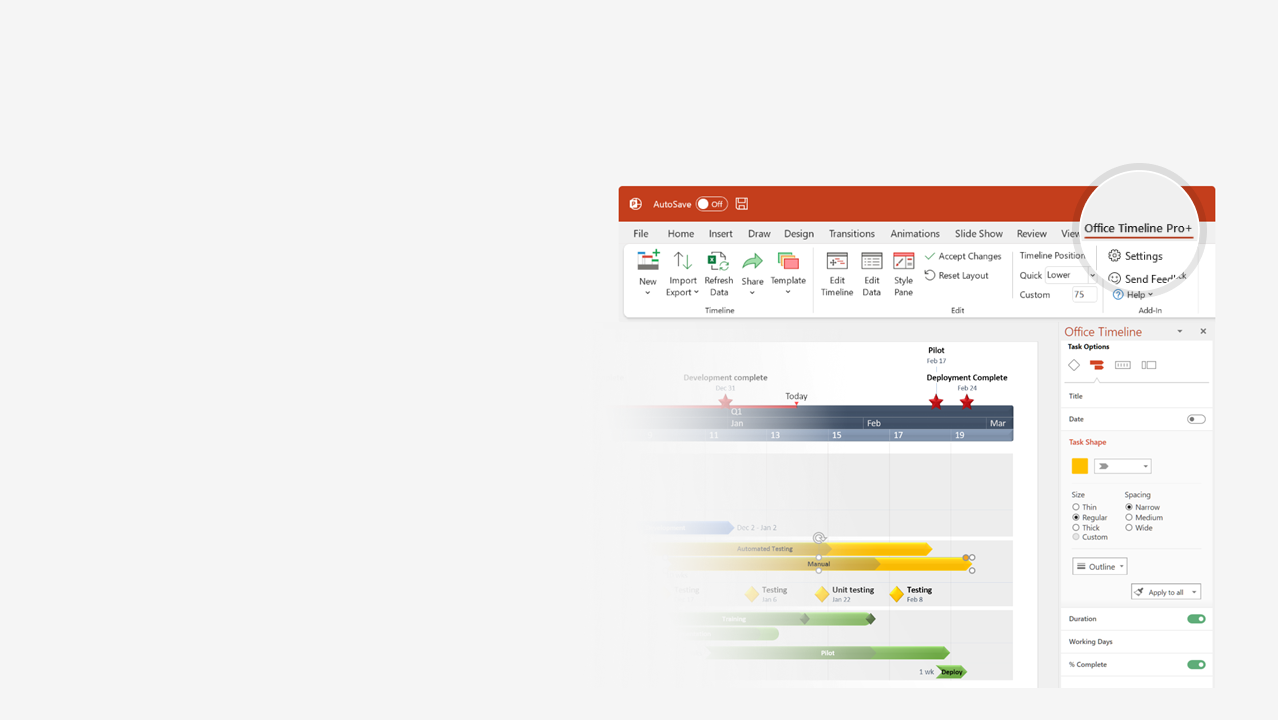 How to update this template in seconds
1
The Office Timeline add-in for PowerPoint will help you edit it with just a few clicks.
Get your free 14-day trial of Office Timeline here: https://www.officetimeline.com/14-days-trialRe-open this template, and create your impressive PowerPoint visual in 3 easy steps:
Click the Edit Data button on the Office Timeline tab.
Use the Data and Timeline views to edit swimlanes, milestones and tasks.
2
Click Save to instantly update the template.
3
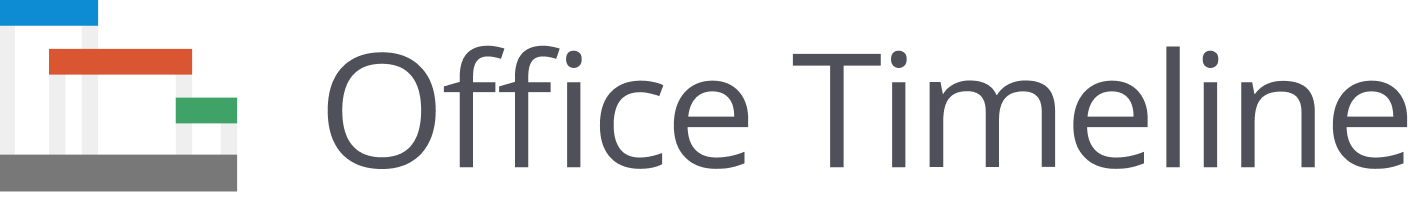 Team building event
Example of plan
Jun
Day 1
4
7
10
13
16
19
22
25
28
Event kickoff meeting
Planning
Event details
100%
Guest list
90%
Transportation
0%
Logistics
Accomodation
0%
Status
On Track
Has Issues
Blocked
Shipping
0%
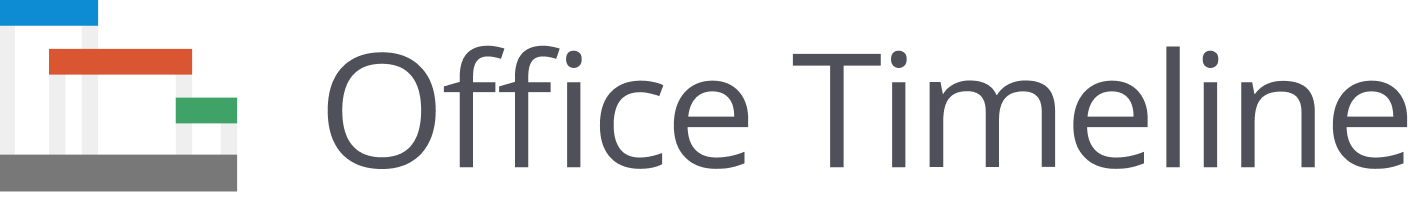 Venue
0%
Rentals & 
services
Furniture/decor
0%
On-site services
0%
Made with
Team building day
Sample itinerary for outdoor activities
Jun 1
9 am
10 am
11 am
12 pm
1 pm
2 pm
3 pm
4 pm
5 pm
Arrival
09:00 - 09:30
Briefing
09:30 - 09:45
Legend
Collective
Individual
Bridge Build Challenge
10:00 - 10:50
Target Archery
10:55 - 11:45
Segway Experience
11:50 - 12:40
Lunch
12:45 - 13:30
Powerturn Slalom
13:40 - 14:30
Mobile Escape Room
14:35 - 15:25
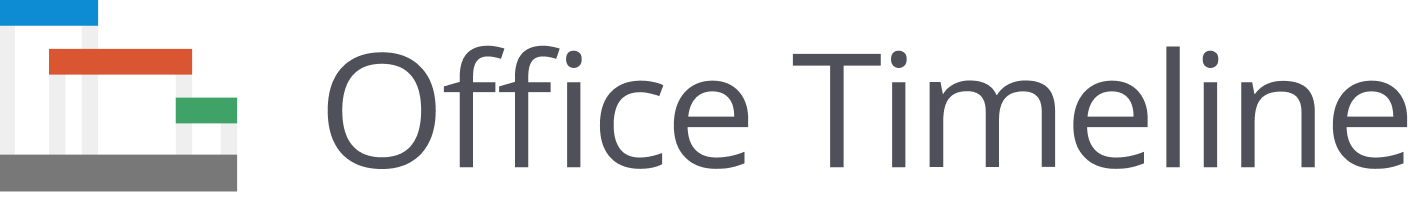 Target Golf
15:30 - 16:20
Results & scores
16:45 - 17:00
Departure
17:00 - 17:30
Made with
Team building strategy
Sample timeline of team building activities
Day 1
3
5
7
9
11
13
15
17
19
21
23
Team orientation
Team orientation
3 days
Build effective
team structure
Team selection and organization charting
Team selection and organization charting
2 days
Building and understanding team charter
Building and understanding team charter
2 days
Setting common purpose and expectation
Setting common purpose and expectation
3 days
Establish facilitative leadership
Team communication and meeting plan
Team communication and meeting plan
4 days
Leadership training workshop
Leadership training workshop
2 days
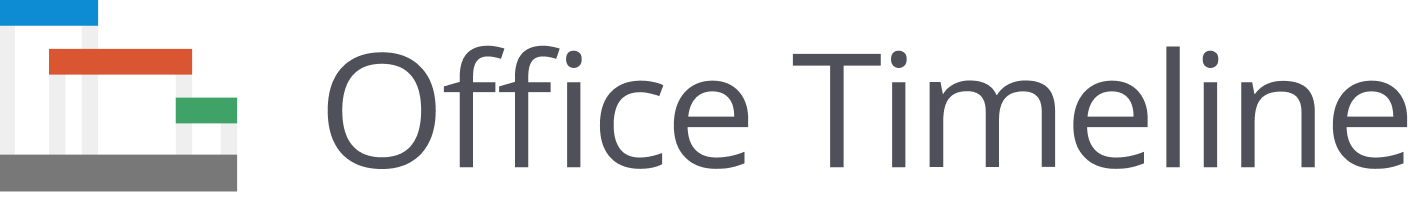 Team building exercises
Team building exercises
6 days
Build team bonding
Workplace wellness activities
Workplace wellness activities
6 days
Provide mentorship guidance
Provide mentorship guidance
4 days
Made with